Методи аналізу медико-біологічної інформації
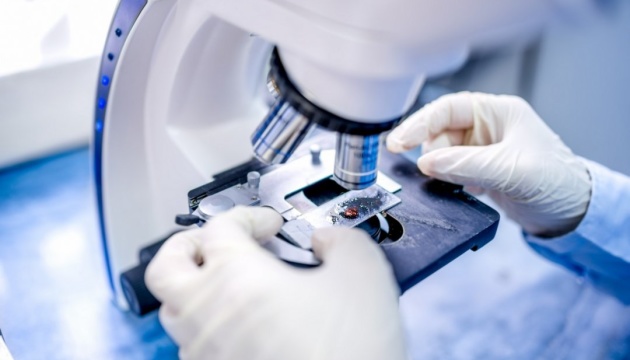 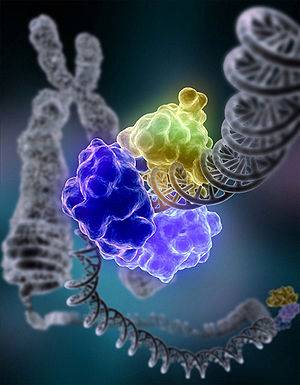 ВІДОМОСТІ ПРО ВИКЛАДАЧА
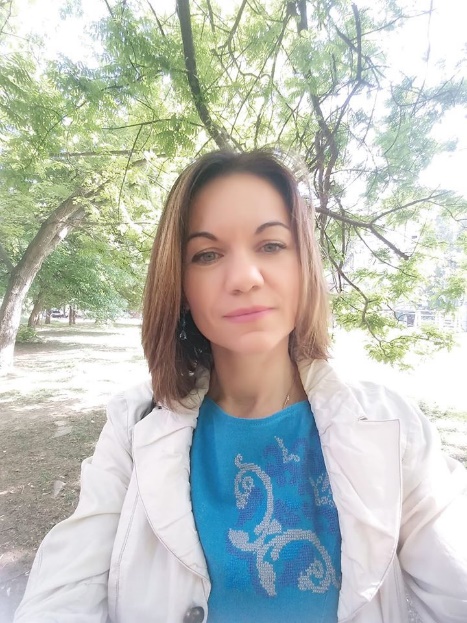 Доцент кафедри мікроелектронних 
та електронних інформаційних систем

 Ніконова Аліна Олександрівна
Автор понад 100 наукових праць, з них 3 статті в Scopus https://www.scopus.com/authid/detail.uri?authorId=5721203562423 наукові публікації у наукових виданнях, включених до переліку наукових фахових видань України, 24  науково-методичних публікацій, співавтор 2 монографій та 2 патентів на корисну модель.
Метою викладання навчальної дисципліни «Методи аналізу медико-біологічної інформації» є  оволодіння основними знаннями з методів медико-біологічних досліджень; вивчення структури біотехнічної системи, використання отриманих теоретичних знань для визначення закономірностей функціонування біологічних об’єктів за допомогою  базових методів досліджень; перспективне використання мікропроцесорних засобів для розроблення біомедичної апаратури. 
 
 Курс «Методи аналізу медико-біологічної інформації» сприяє формуванню у студентів професійних знань з теоретичних основ техніки виконання базових методів медико-біологічних досліджень. Завданням дисципліни є засвоєння теоретичних знань та набуття практичних навичок використання сучасних методів  медико-біологічних досліджень при проведенні діагностики захворювань, моніторингу ефективності лікування, подальшого прогнозу перебігу хвороби та процесу реабілітації
У результаті вивчення навчальної дисципліни студент повинен набути таких результатів:- формулювати  і  розв’язувати  складні  інженерні,  виробничі  та/або  наукові задачі  під  час  проектування,  виготовлення  і  дослідження  мікро-  та наносистемної  техніки  різноманітного  призначення та створення конкурентоспроможних розробок, втілення результатів у бізнес-проектах.проводити розрахунки та  моделювати фізичні процеси в біологічних системах;-  застосовувати спеціалізовані концептуальні знання, що включають сучасні наукові здобутки, а також критичне осмислення сучасних проблем у сфері мікро- та наноелектроніки, для розв’язування складних задач професійної діяльності.- розв’язувати задачі синтезу та аналізу приладів та пристроїв мікро- та наносистемної техніки- забезпечувати  якість  виробництва;  обирати  технології,  що  гарантують отримання  необхідних  характеристик  твердотільних  пристроїв; застосовувати сучасні методи контролю мікро- та наносистемної техніки.
СИСТЕМА НАКОПИЧЕННЯ БАЛІВ
КОНТРОЛЬНІ ЗАХОДИ
 
Поточні контрольні заходи:
Обов’язкові види роботи:
Тестування  – 4 рази на семестр, наприкінці кожного змістового модулю курсу. Тести складаються з 10 питань. Оцінюються 10 балами кожний
Лабораторна робота –  4 роботи. Одна робота на 1 змістовний модуль. Кожна робота оцінюється  5 балами.
 
Кількість балів усього за змістові модулі дорівнює 60 балів.
 
Підсумкові контрольні заходи:
Залік (max 20 балів) передбачає тестування. Тести складаються з 20 питань. Перелік питань для підготовки див. на сторінці курсу у Moodle:
 https://moodle.znu.edu.ua/course/view.php?id=12342
 
 
 Захист групового творчого проекту або індивідуального дослідницького завдання (max 20 балів) здійснюється на заліковому тижні. Публічний захист є обов’язковою вимогою для зарахування результатів за даними видами робіт.